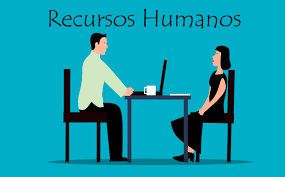 UNIDAD 4: RECURSOS HUMANOS
Los recursos humanos (RR. HH.) son los integrantes o empleados de una empresa, de un sector económico o de una economía en su totalidad. Son los individuos que una organización posee para llevar a cabo las diversas actividades que se requieren para cumplir sus objetivos.
Características de los recursos humanos
Es la mano de obra necesaria para realizar actividades en base a facultades físicas y mentales.
Son las personas que trabajan en conjunto para la consecución de los objetivos establecidos por las empresas.
Es la sección encargada de organizar y direccionar todo el personal.
Es la gestión constante de los empleados desde que entran a la organización hasta que salen.
PROPOSITOS DE LA ADMINISTRACIÓN DE RECURSOS HUMANOS.
1. El propósito de la administración de recursos humanos es mejorar las contribuciones productivas del personal a la organización, de manera que sean responsables desde un punto de vista estratégico, ético y social.
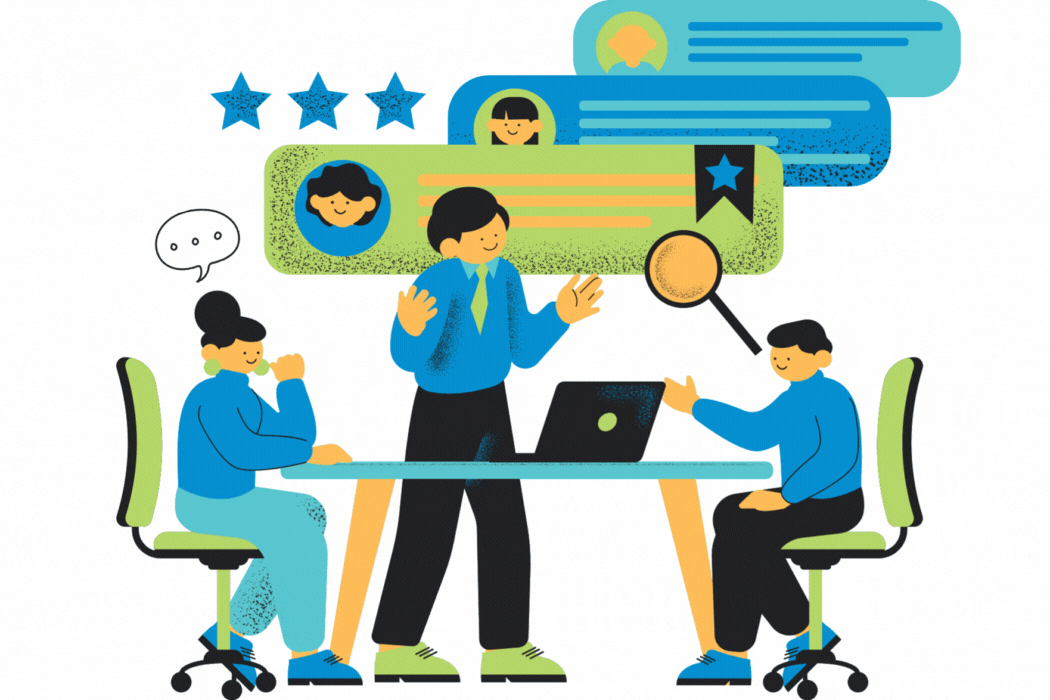 PROPOSITOS DE LA ADMINISTRACIÓN DE RECURSOS HUMANOS.
2- Mejorar la productividad: La existencia de mejores niveles de utilidad permite  que una organización mejore sus niveles de  compensación, de prestaciones y de condiciones  laborales. Generalmente, se da un mejor entorno  laboral, dando por resultado mayor motivación  para lograr nuevos objetivos en su productividad
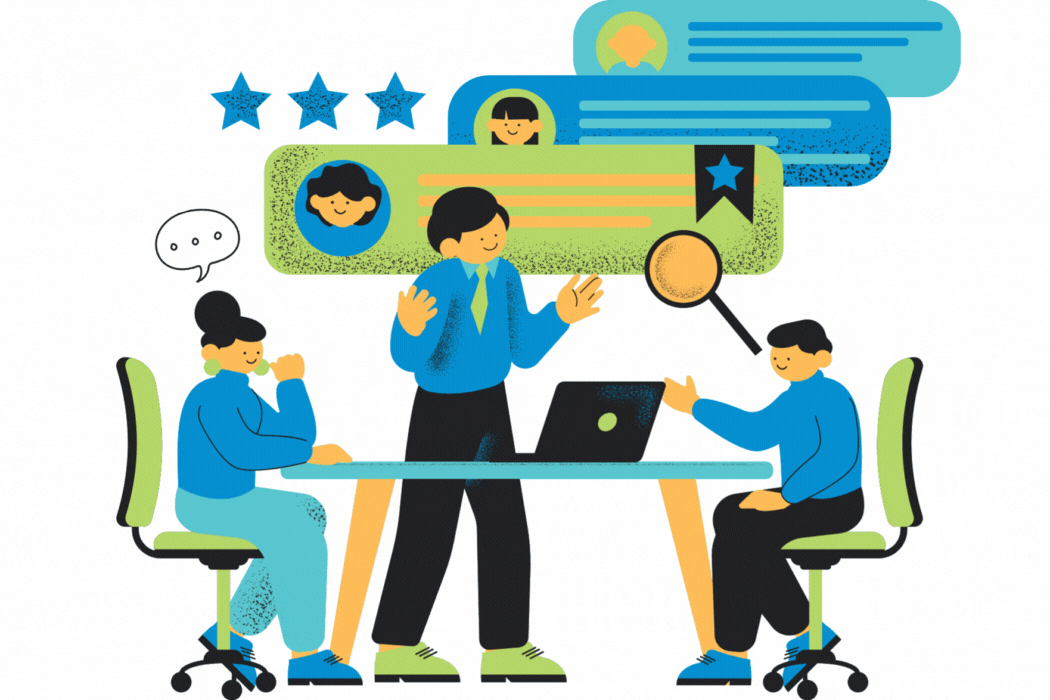 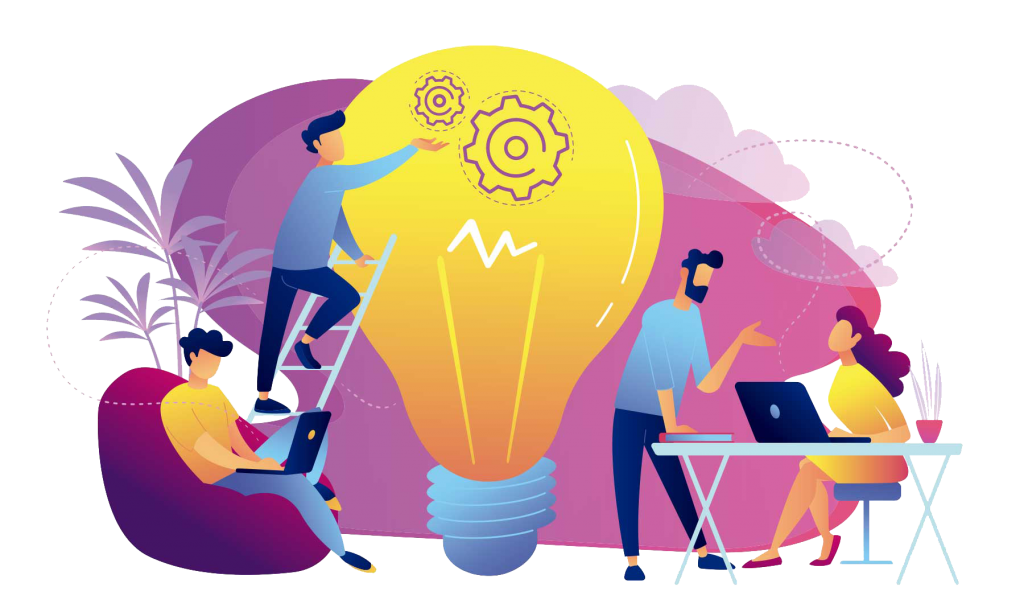 OBJETIVOS DE LA ADMINISTRACION DE RECURSOS HUMANOS
Objetivos Corporativos
Objetivos Funcionales.
Objetivos Sociales.
Objetivos Personales
Principal desafío de las organizaciones
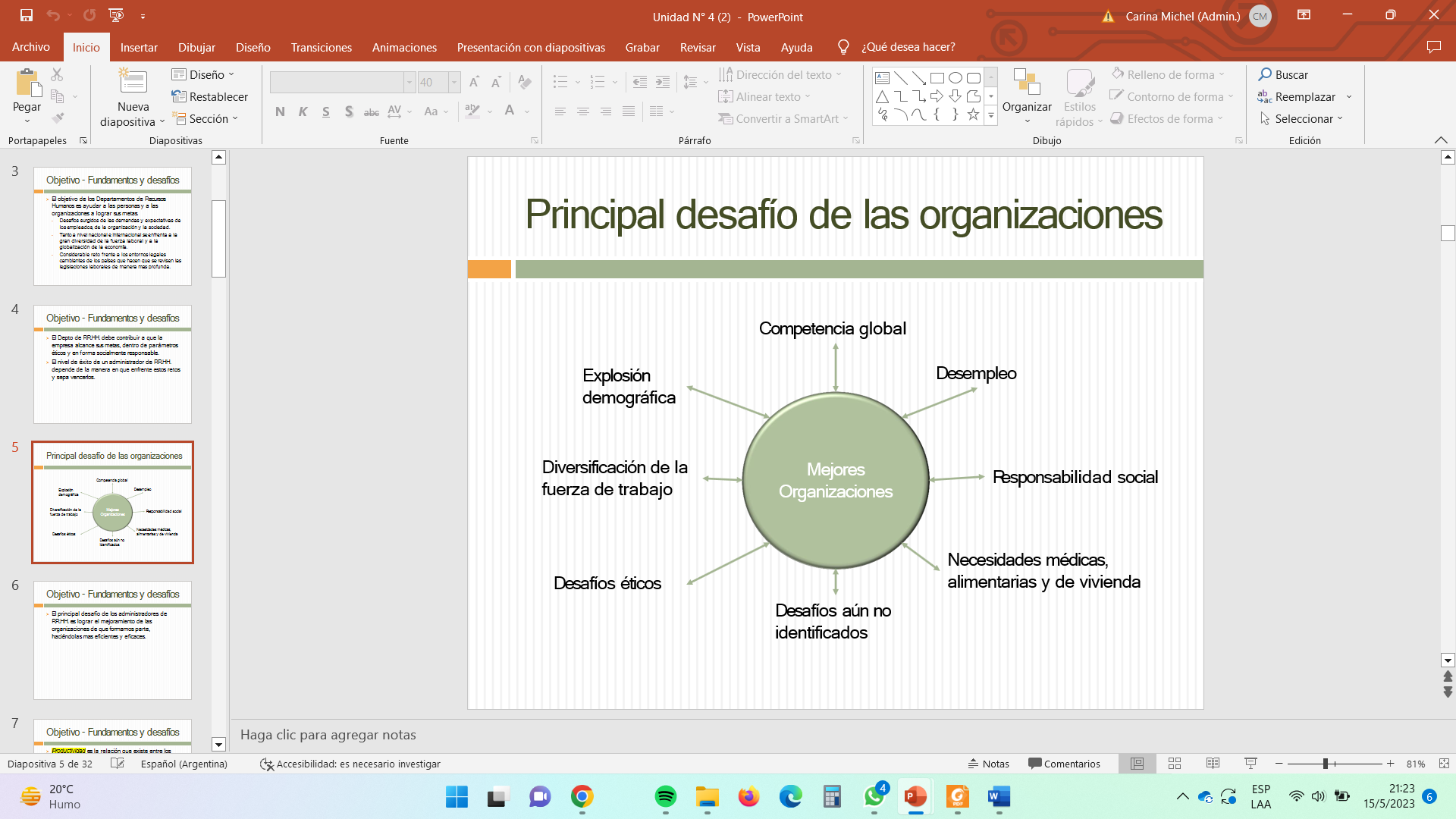 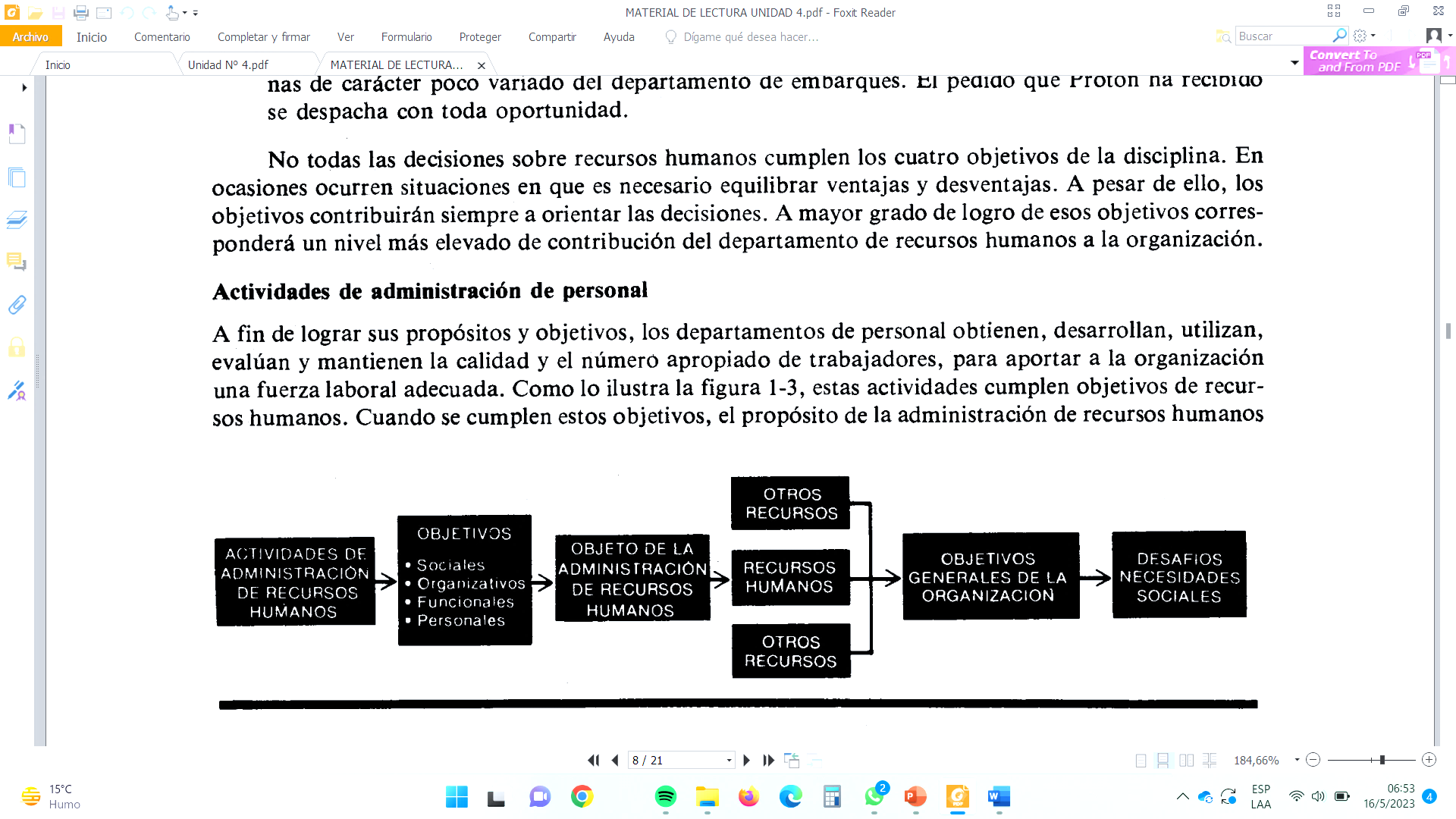 ACTIVIDADES DE LA ADMINISTRACION DE RECURSOS HUMANOS
a) Planeación
b) Reclutamiento
c) Selección.
d) Inducción y Capacitación
e) Evaluación del desempeño
f) Compensación
g) Relaciones laborales.
h) Análisis y valuación de puestos.
Planeación
Proceso mediante el cual las organizaciones evalúan los recursos humanos actuales, prevén las necesidades futuras, identifican las carencias y elaboran un plan para cubrirlas.
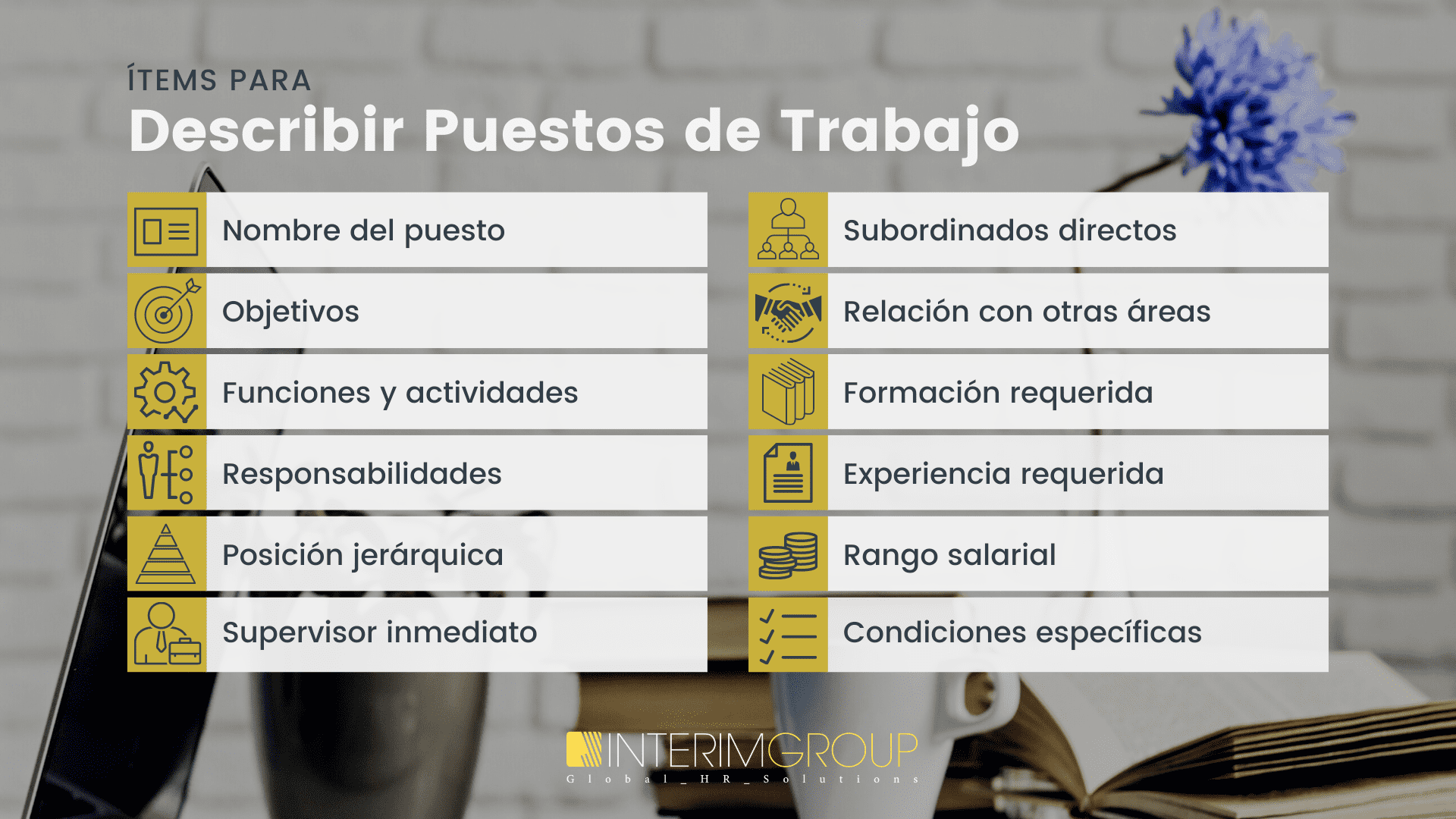 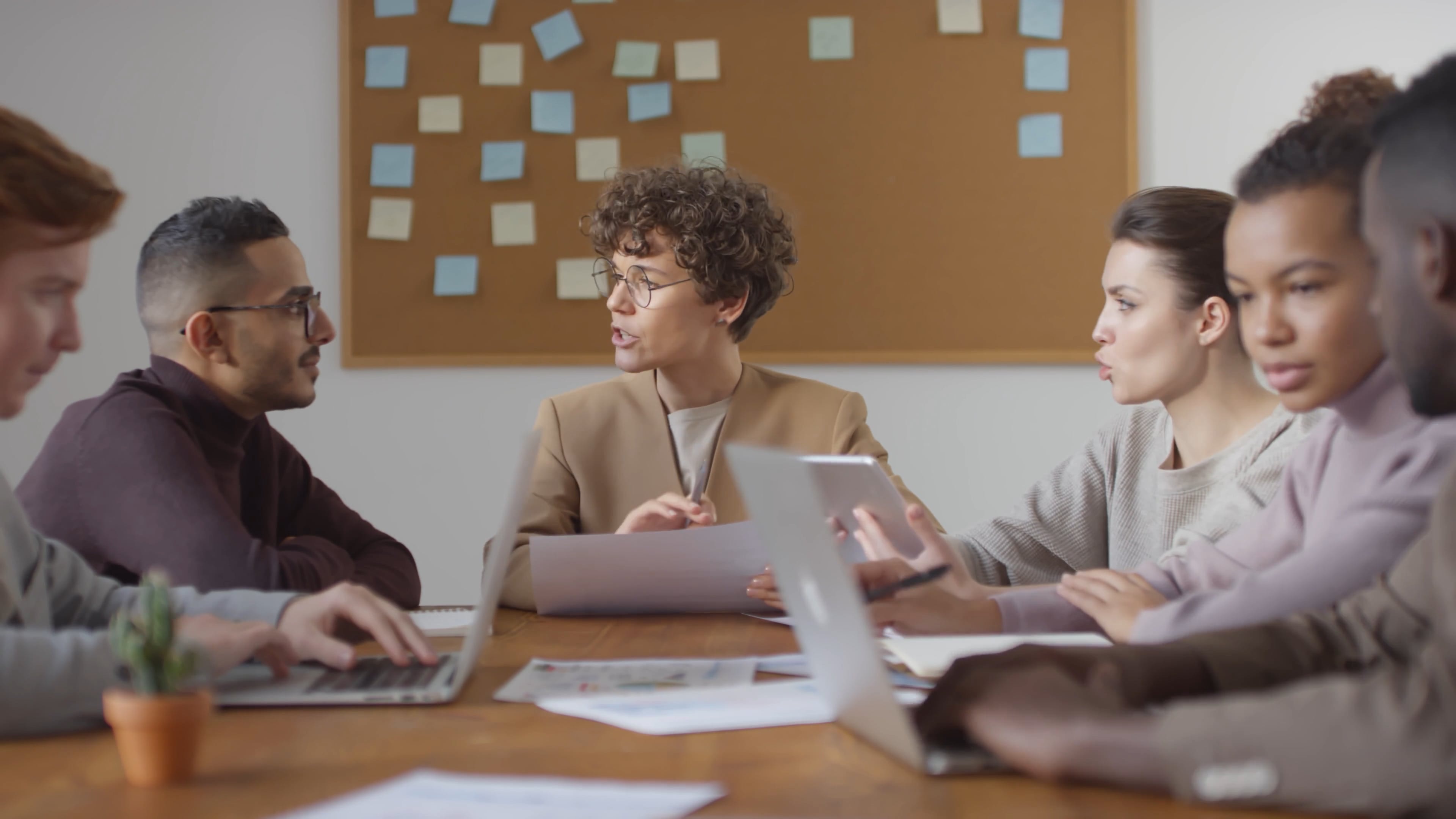 Reclutamiento
Proceso de identificar e interesar a candidatos  capacitados para llenar las vacantes de la  organización.
El objetivo principal es localizar y contratar a los mejores candidatos, a tiempo y dentro del presupuesto.
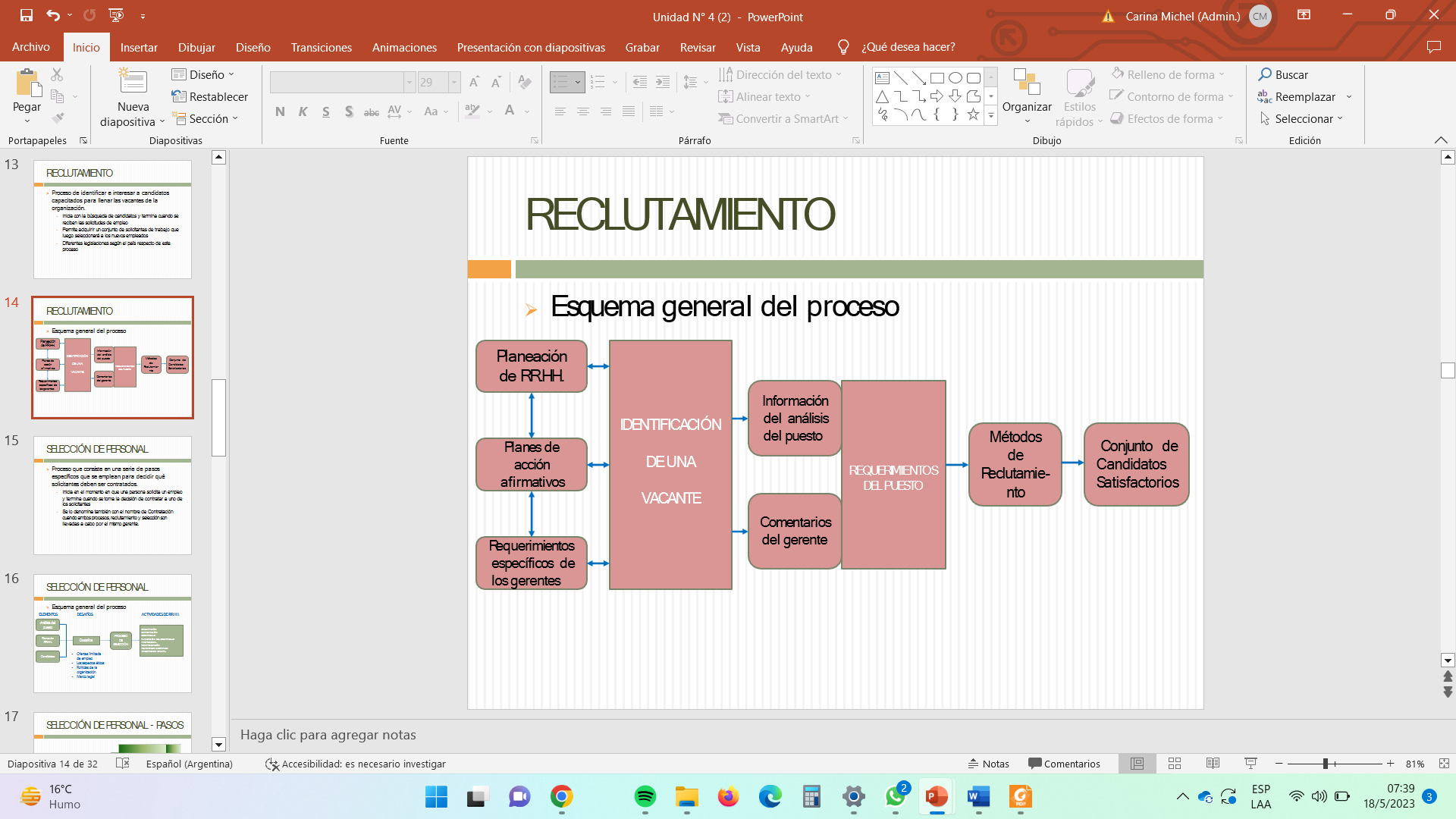 Algunas de las fuentes de reclutamiento para hacerlo son:
Portales de empleo
Redes Sociales. 
Bolsas de empleo públicas. 
Página de Empleo de la compañía. 
Agencias de reclutamiento.
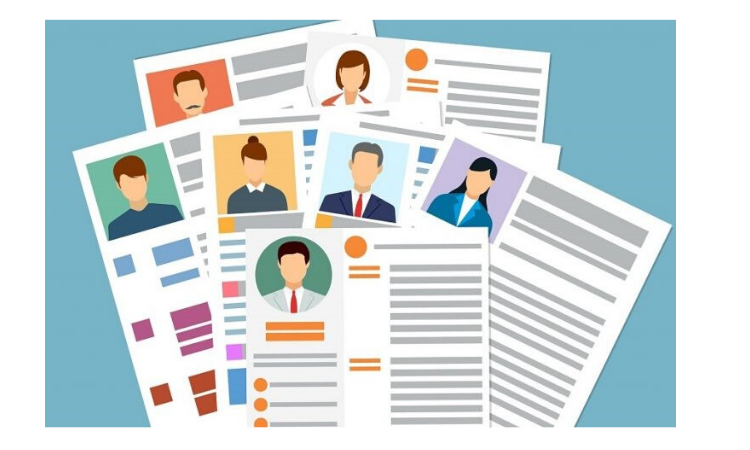 Selección
Proceso que consiste en una serie de pasos  específicos que se emplean para decidir qué  solicitantes deben ser contratados.
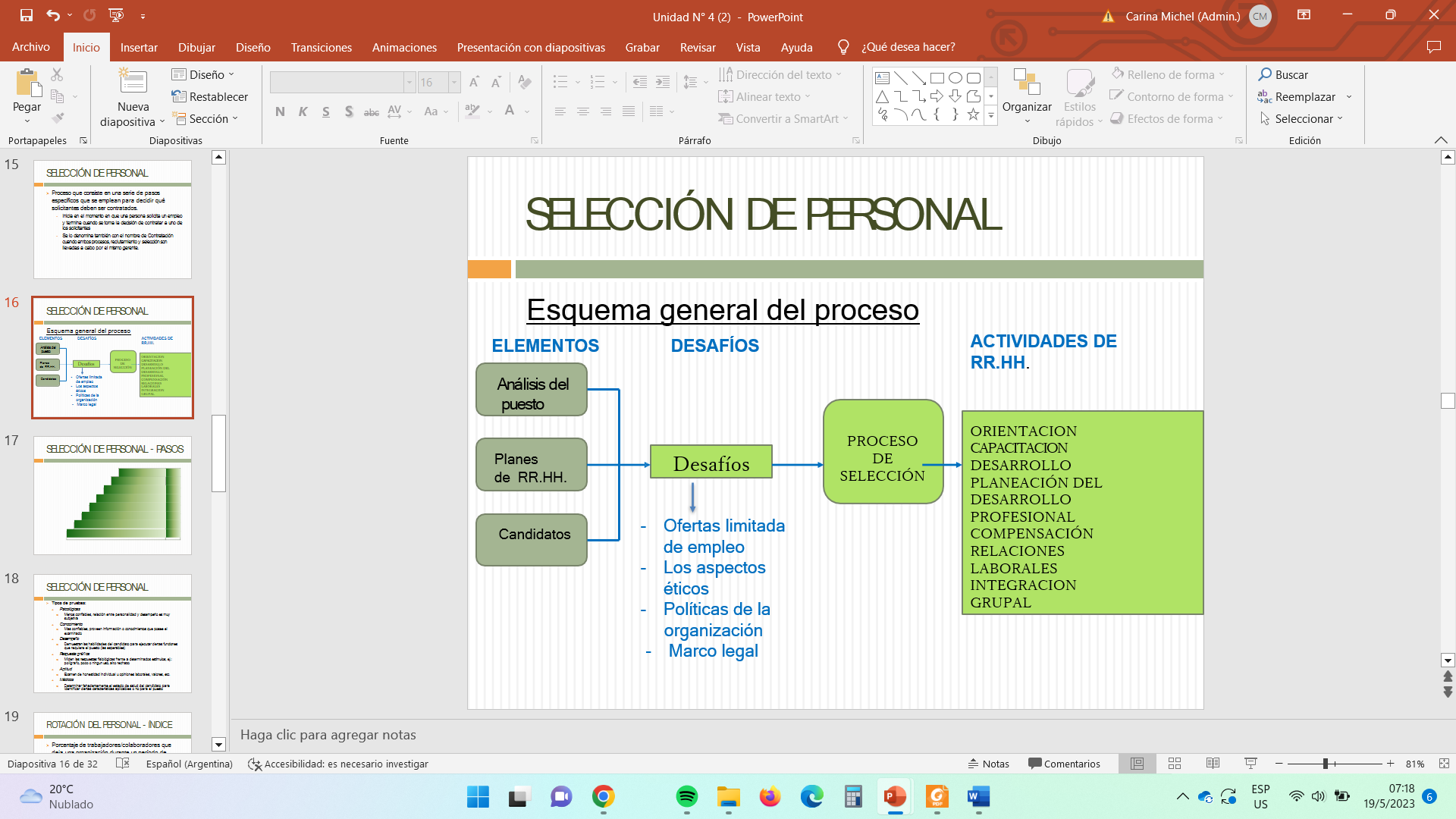 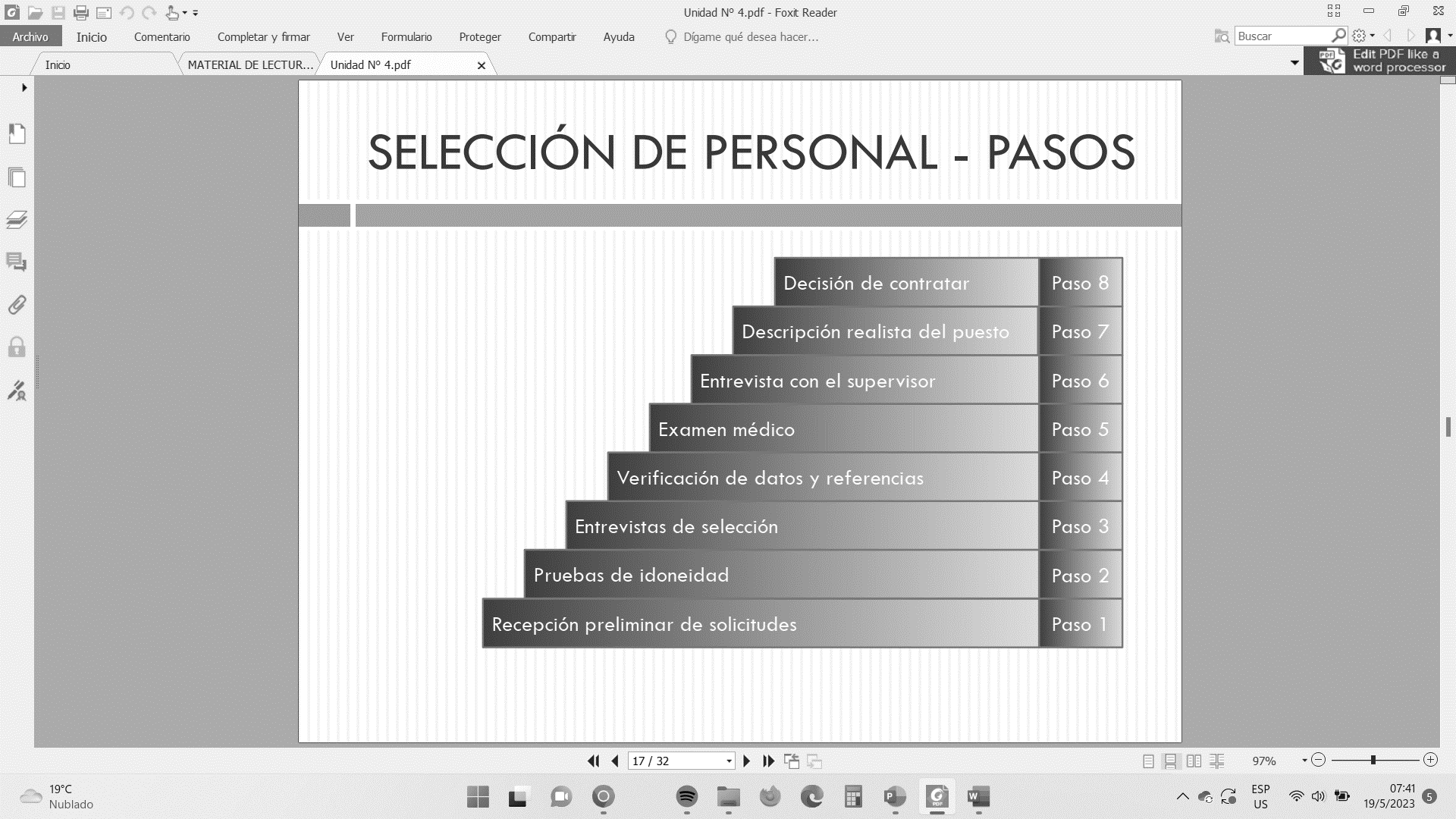 Video
https://youtu.be/g9yTUZ6I9E8
Selección DE PERSONAL
Tipos de pruebas:
Psicológicas
Menos confiables, relación entre personalidad y desempeño es muy  subjetiva

Conocimiento
Mas confiables, proveen información o conocimientos que posee el examinado

Desempeño
Demuestran las habilidades del candidato para ejecutar ciertas funciones  que requiere el puesto (las esperables)
Selección DE PERSONAL
Tipos de pruebas:

Respuesta gráfica
Miden las respuestas fisiológicas frente a determinados estímulos, ej.:  polígrafo, poco o ningún uso, alto rechazo

Aptitud
Examen de honestidad individual u opiniones laborales, valores, etc.

Médicos
Determinar fehacientemente el estado de salud del candidato para  identificar ciertas características aplicables o no para el puesto
ROTACIÓN DEL PERSONAL - ÍNDICE
Porcentaje de trabajadores/colaboradores que  deja una organización durante un período de  tiempo determinado, sin considerar los que se  jubilan ni los fallecidos. Si esa rotación es elevada  empiezan a aparecer costos que aumentan de  manera significativa para la compañía, a saber:
Atraso en el desarrollo de proyectos
Pérdidas por puestos de trabajo vacíos
Reducción de la productividad
Tiempo destinado a entrenamiento de nuevo personal (carencia)
ROTACIÓN DEL PERSONAL - ÍNDICE
Tipos de rotación de personal
Rotación Involuntaria
Rotación Voluntaria
Es la empresa la que toma la decisión de que ese trabajador ya no forme parte de su plantilla.
El trabajador renuncia de manera voluntaria a su puesto de trabajo
¿Cómo se calcula la tasa de rotación?
Interpretación del índice
Una tasa de rotación baja puede ser producto de un buen clima social en la empresa, sin embargo, un índice de rotación cercano a 0 suele ser indicativo de falta de dinamismo empresarial.
Un índice de rotación muy elevado puede ser resultado de un mal ambiente social. en profesiones con una gran oferta de candidatos que compiten entre sí, la tasa de rotación va a ser más alta sin que esto se deba a los motivos que hemos citado anteriormente.
EJEMPLO:
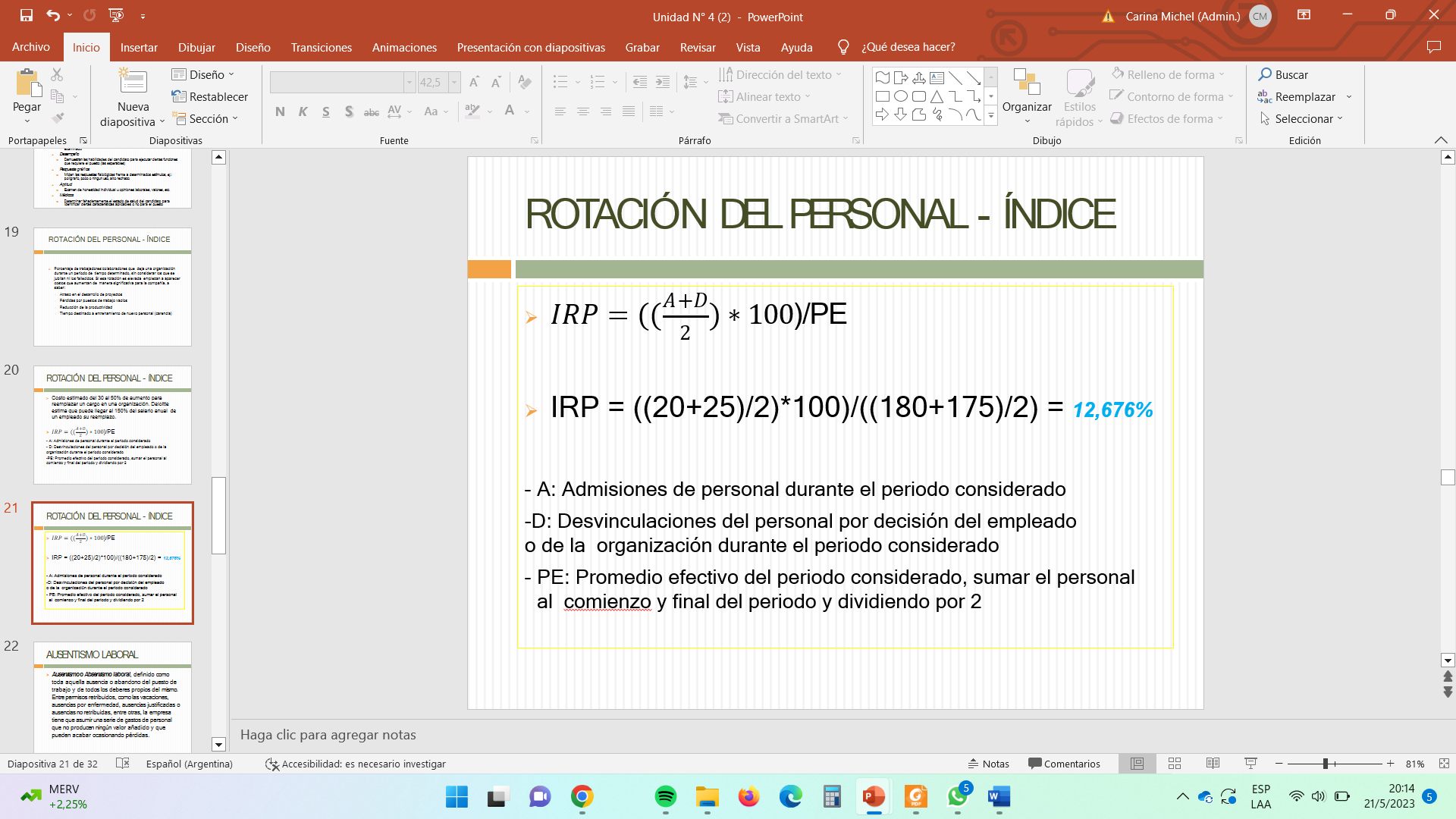 AUSENTISMO LABORAL
Ausentismo o Absentismo laboral, definido como aquella ausencia o abandono del puesto de  trabajo y de todos los deberes propios del mismo.  Por estas, la empresa,  tiene que asumir una serie de gastos de personal  que no producen ningún valor añadido y que  pueden acabar ocasionando pérdidas.
AUSENTISMO LABORAL
De acuerdo al Ministerio de trabajo las principales causas de inasistencias son:
enfermedad, enfermedad laboral,
maternidad,
accidentes de trabajo,
problemas familiares o personales,
faltas sin aviso,
sanciones,
nacimiento, matrimonio, defunción,
estudio,
otras razones
Se excluyen como tales vacaciones y feriados.
AUSENTISMO LABORAL
Fórmula de cálculo:
IAL = ( N.º total horas de absentismo / N.º total  horas trabajadas ) x 100

Ej.: - 3 operarios con 80 hs mensuales/cada uno
3 operarios con 160 hs mensuales/cada uno
30 hs de ausentismo entre todos los operarios

IAL = ((30hs/(3*80hs+3*160hs))*100 = 4,17%